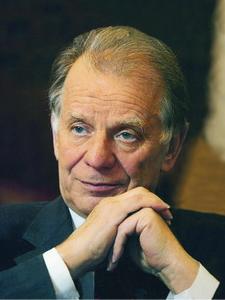 Жорес Иванович Алфёров (1930-2019)
Подготовила: Мария Аракчеева 8А
Биография
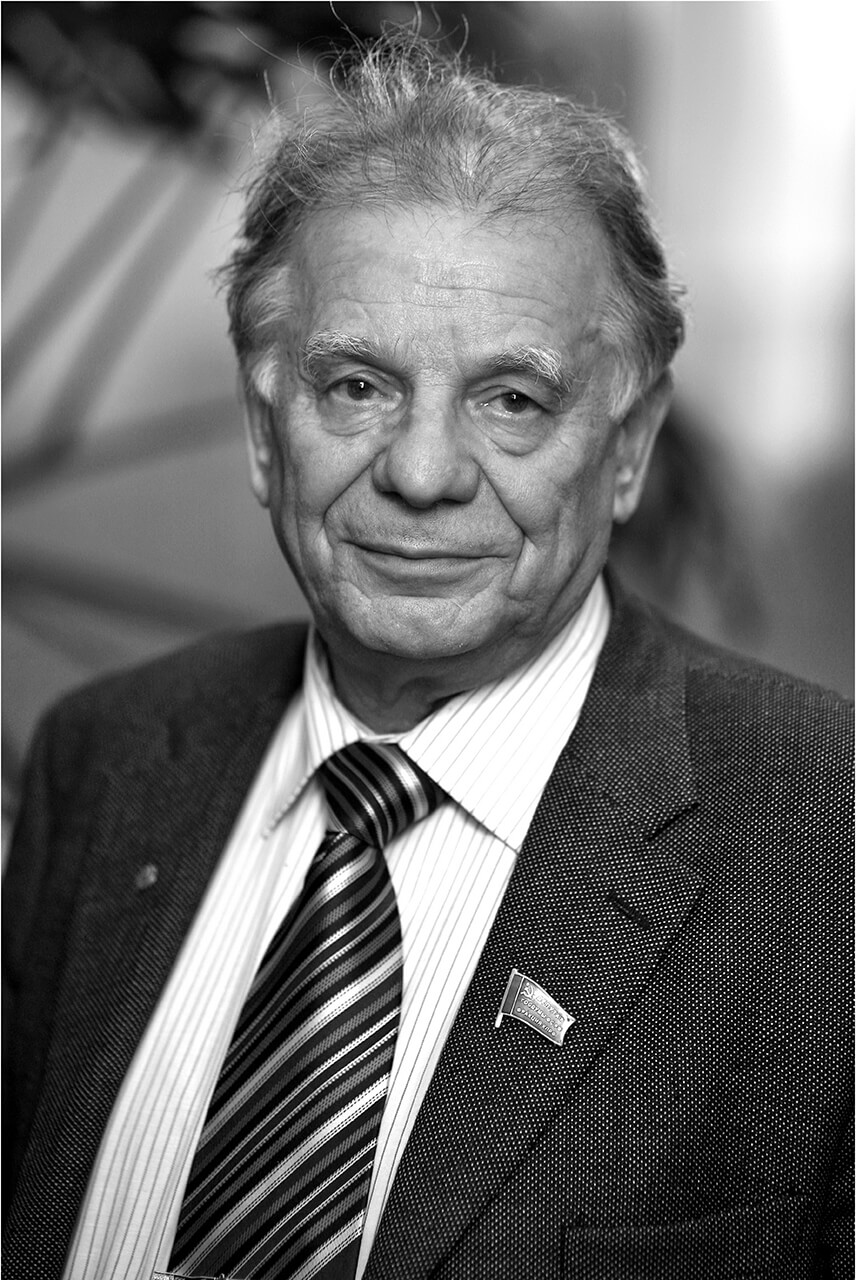 Жорес Иванович Алферов родился 15 марта 1930 года в городе Витебске Белорусской ССР. 
Имя получил в честь Жана Жореса, основателя газеты L'Humanite и лидера французской социалистической партии.
В 1952 году окончил факультет электронной техники Ленинградского электротехнического института имени В.И. Ульянова (ныне Санкт Петербургский государственный электротехнический университет "ЛЭТИ" имени В.И. Ульянова (Ленина). 
С 1953 года Алферов работал в Физико техническом институте имени А.Ф. Иоффе. В годах занимал должность директора института.
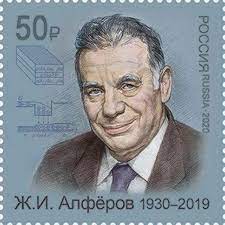 Жоре́с Ива́нович Алфёров — советский и российский учёный-физик, политический деятель. Лауреат Нобелевской премии по физике за разработку полупроводниковых гетероструктур и создание быстрых опто- и микроэлектронных компонентов. Он открыл явление сверхинжекции в гетероструктурах и предложил принцип использования гетероструктур в полупроводниковой электронике
За свою долгую жизнь автор 50изобретений, трех монографий и более 350научных статей в отечественных имеждународных журналах получал многонаград. В 1972 году ему присудили званиелауреата Ленинской, а в 1984 годуГосударственной премий СССР. Награжденорденами Ленина (1986 г.), ОктябрьскойРеволюции (1980 г.), Трудового КрасногоЗнамени (1975 г.) и медалями.Он является полным кавалером высшегороссийского гражданского ордена «Зазаслуги перед Отечеством», лауреатомГоспремии СССР и РФ
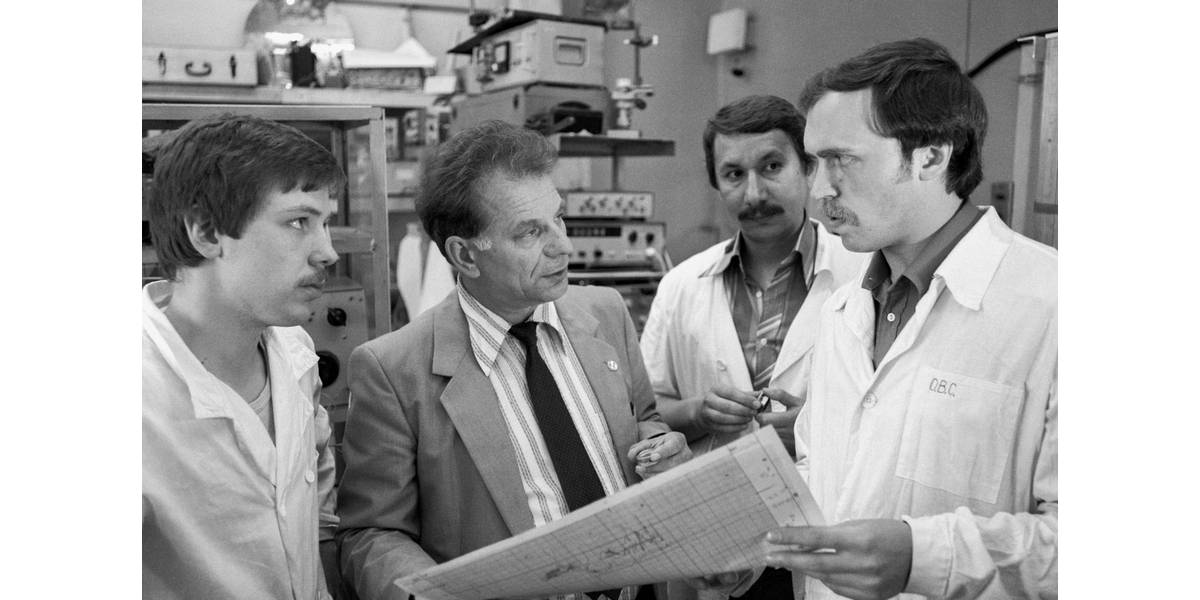 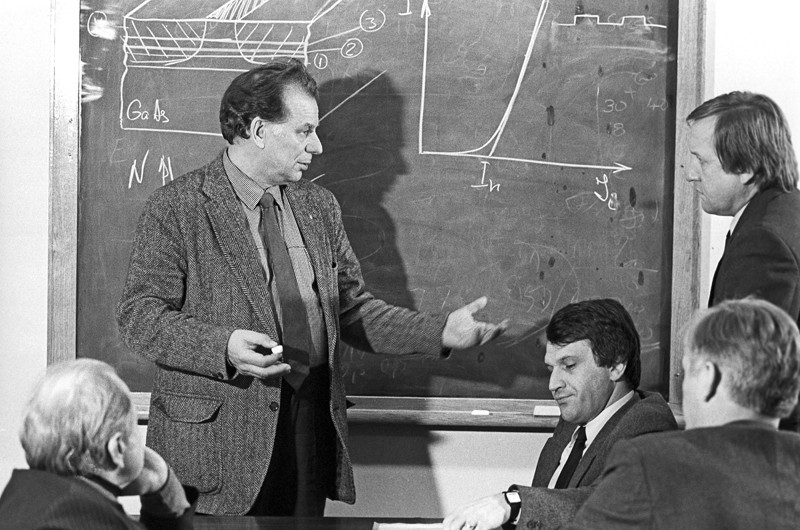 Младший научныйсотрудник
С 1953 года работал вФизико-техническом институте имениА.Ф. Иоффе, где был младшим научнымсотрудником в лабораторииВ. М. Тучкевича и принимал участие вразработке первых советскихтранзисторов и силовых германиевыхприборов.
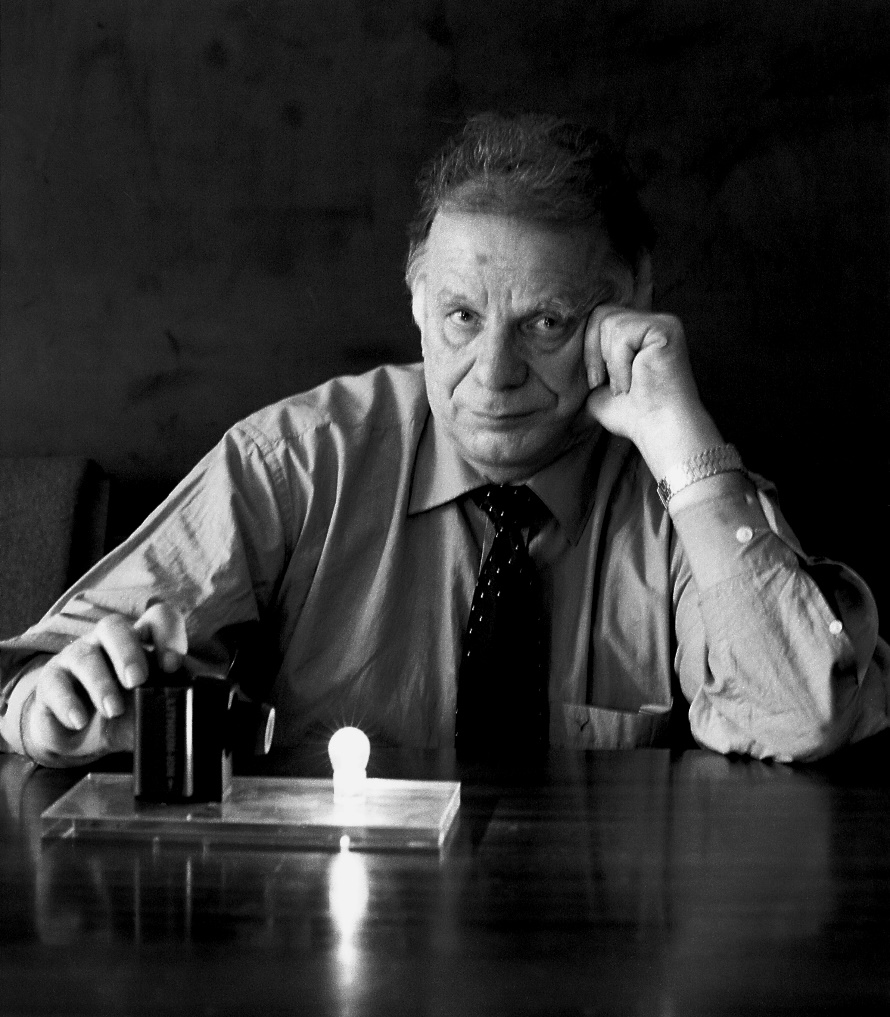 В начале двухтысячных годов Нобелевский лауреат по физике, академик РАН Жорес Иванович Алферов, как учёный с широким кругозором и стратегическим видением, подал идею разработки учебного комплекса на базе СЗМ. Через несколько лет коллектив НТ-МДТ воплотил эту идею в жизнь.
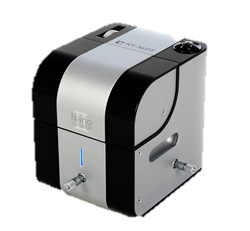 Наноэдьюкатор - это сканирующий зондовый микроскоп, который сочетает в себе простоту, устойчивость к случайным поломкам, низкую стоимость эксплуатации, возможность использовать в образовательном процессе и профессиональный функционал атомно-силового микроскопа.
Заключение
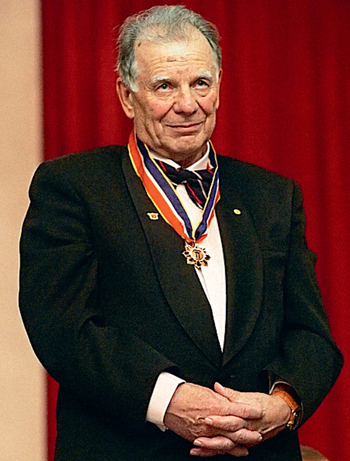 Исходя из того что говорилось ранее мы можем сказать, что Жорес Иванович Алферов выдающийся физик и политический деятель
Спасибо за внимание!